VRG-Alumnidag 2021Actualia Belgisch kooprecht (2017-2020)
Frederik Van den AbeeleAssistent Instituut ContractenrechtKU Leuven
Bernard Tilleman	 &	Gewoon hoogleraar	KU Leuven
12 maart 2021
Gemene koop
Totstandkoming 
Levering 
Verborgen gebreken
2
Faculteit Rechtsgeleerdheid, Onderzoekseenheid Privaatrecht, Instituut voor Contractenrecht
Optie.
Type voorovereenkomst
Art. 5.25 Wetsvoorstel Boek 5 BW: “Het optiecontract (…) is een contract waarbij een partij aan de begunstigde ervan het recht geeft te beslissen om met haar een contract te sluiten waarvan de essentiële en substantiële bestanddelen vastliggen en voor de totstandkoming waarvan enkel nog de toestemming van de begunstigde ontbreekt”.
Art. 5.26 Wetsvoorstel Boek 5 BW: “Wanneer een contract met een derde het (…) optiecontract schendt, beschikt de begunstigde over de sancties bij niet-nakoming van de schuldenaar. Ten laste van de derde die medeplichtig is aan de schending van het (…) optiecontract, kan de begunstigde ook herstel van de geleden schade of de niet-tegenwerpelijkheid van het contract vorderen, of eisen dat hij de plaats van de derde inneemt in het gesloten contract”.

Eenzijdige optieovereenkomsten:
aankoopoptie (verkoopbelofte) vs verkoopoptie (aankoopbelofte)
Wederkerige optieovereenkomsten:
simultane vs consecutieve opties
3
Faculteit Rechtsgeleerdheid, Onderzoekseenheid Privaatrecht, Instituut voor Contractenrecht
Optie.
Wederkerige optie(overeenkomst)
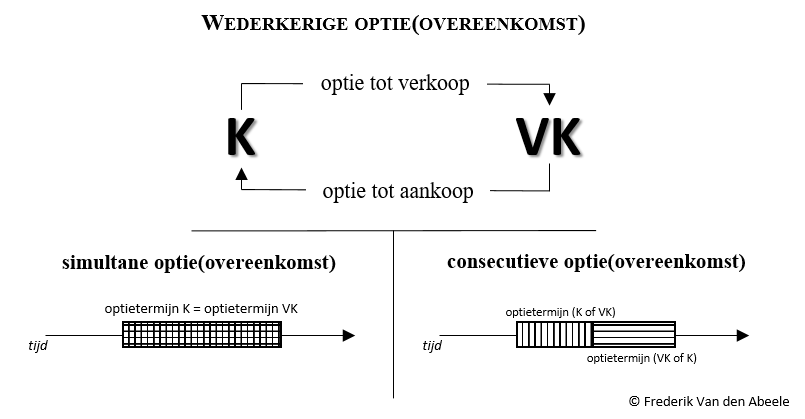 4
Faculteit Rechtsgeleerdheid, Onderzoekseenheid Privaatrecht, Instituut voor Contractenrecht
Optie.
Cass. 22 maart 2018* - Vervulling van informatieverplichtingen?
Art. 101 Bodemdecreet§1. Voor het sluiten van een overeenkomst betreffende de overdracht van gronden moet de overdrager of desgevallend de gemandateerde bij de OVAM een bodemattest aanvragen en de inhoud ervan meedelen aan de verwerver. §2. De onderhandse akte waarin de overdracht van gronden wordt vastgelegd, bevat de inhoud van het bodemattest
Ratio: bescherming verwerver tegen onbewust aankopen vervuilde grond
 ook elke overeenkomst of eenzijdige rechtshandeling waarbij de verwerver zich verbindt tot de koop valt onder begrip ‘overeenkomst betreffende overdracht van gronden’ >> dus ook verkoopopties
Niet-vervuiling opschortende voorwaarde?
Ja: “dat een blanco bodemattest bekomen wordt” of “dat een bodemattest bekomen wordt waaruit blijkt dat er geen bodemverontreiniging is”

Zie ook Gent 19 december 2019 (TGR 2019, 284-287): “bij ondertekening van verkoopoptie moet koper op de hoogte zijn van de inhoud van het bodemattest (art. 101 Bodemdecreet) en de stedenbouwkundige inlichtingen (art. 5.2.5 VCRO)”
*ECLI:BE:CASS:2018:ARR.20180322.7
5
Faculteit Rechtsgeleerdheid, Onderzoekseenheid Privaatrecht, Instituut voor Contractenrecht
Levering.
Cass. 2 oktober 2020* – kwalitatief recht
Een Nederlands vleesverwerkingsbedrijf dat gedwongen werd door de Nederlandse Voedselveiligheidsautoriteit om 7.766 varkens op te kopen voor vernietiging



Verplichting om een zaak te leveren strekt zich uit tot haar toebehoren, waaronder het recht op conforme levering en het recht op vrijwaring wegens gebreken waarover de koper tegen zijn verkoper beschikt. (art. 1615 oud BW)
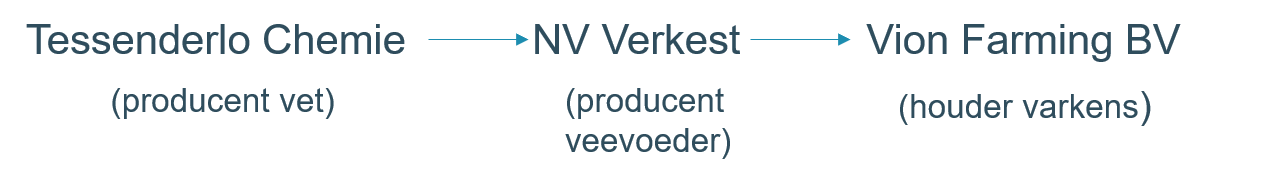 *ECLI:BE:CASS:2020:ARR.20201002.1N.8
6
Faculteit Rechtsgeleerdheid, Onderzoekseenheid Privaatrecht, Instituut voor Contractenrecht
Levering.
Cass. 2 oktober 2020* – kwalitatief recht
Vordering van de koper tegen voorgaande verkoper in de keten is van contractuele aard.
Een contractant kan door zijn medecontractant in de regel slechts buitencontractueel aansprakelijk gesteld worden indien de hem ten laste gelegde fout een tekortkoming uitmaakt niet alleen aan de contractuele verbintenis, maar ook aan de algemene zorgvuldigheidsnorm die op hem rust en indien deze fout andere dan aan de slechte uitvoering te wijten schade heeft veroorzaakt.
*ECLI:BE:CASS:2020:ARR.20201002.1N.8
7
Faculteit Rechtsgeleerdheid, Onderzoekseenheid Privaatrecht, Instituut voor Contractenrecht
Verborgen gebreken.
Soorten
Intrinsiek verborgen gebrek
Afwijkend kenmerk dat te wijten is aan de samenstelling of de structuur van de verkochte zaak dat ieder normaal gebruik onmogelijk maakt of dit gebruik zodanig vermindert dat de koper, indien hij het gebrek had gekend, de zaak niet of slechts voor een mindere prijs zou hebben gekocht.

Functioneel verborgen gebrek
Ongeschiktheid van de zaak voor het gebruik waartoe ze bestemd welke dan ook de oorzaak moge zijn. Niet of slecht functioneren.
8
Faculteit Rechtsgeleerdheid, Onderzoekseenheid Privaatrecht, Instituut voor Contractenrecht
Verborgen gebreken.
Cass. 18 juni 2020* – eenzijdige buitengerechtelijke vervanging
Indien de prestatie zich hiertoe leent, heeft de schuldeiser bij niet-nakoming van een contractuele prestatie het recht zich door de rechter te laten machtigen om de verbintenis te laten uitvoeren door een derde op kosten van de schuldenaar. In uitzonderlijke omstandigheden, zoals bij hoogdringendheid, kan de schuldeiser hiertoe overgaan zonder rechterlijke machtiging op eigen kosten en op eigen risico en deze kosten verhalen op de schuldenaar, waarbij zijn handelswijze achteraf kan worden getoetst door de rechter
In beide gevallen dient de schuldenaar de redelijke belangen in acht te nemen
Wanneer de schuldeiser de verbintenis zonder voorafgaandelijke rechterlijke machtiging laat uitvoeren door een derde, zonder dat daartoe grond bestaat of op een onzorgvuldige wijze, kan de schuldeiser de gemaakte kosten niet verhalen op de schuldenaar, maar heeft hij slechts recht op vergoeding van de schade die het gevolg is van de wanprestatie.
*ECLI:BECass:2020, ARR. 202000618.3
9
Faculteit Rechtsgeleerdheid, Onderzoekseenheid Privaatrecht, Instituut voor Contractenrecht
Verborgen gebreken.
Rechtsmiddelen: dekkingsherstel/dekkingskoop
Koper
moet verkoper in kennis stellen
redelijke dekkingstransactie, tegen een redelijke prijs met een redelijke derde binnen een redelijke termijn na

Buitengerechtelijk herstel recht geen verbintenis maar mogelijk wel Obliegenheit
10
Faculteit Rechtsgeleerdheid, Onderzoekseenheid Privaatrecht, Instituut voor Contractenrecht
Verborgen gebreken.
Rechtsmiddelen: exoneratiebedingen
Geen exoneratie voor gekend verborgen gebrek
Geen kwade trouw bij kennis van gebrek maar niet van schadelijke gevolgen
11
Faculteit Rechtsgeleerdheid, Onderzoekseenheid Privaatrecht, Instituut voor Contractenrecht
Verborgen gebreken.
Rechtsmiddelen: exoneratiebedingen
Vermoeden kennis gespecialiseerde verkoper
Vennootschap die de site verkocht waarop activiteiten werden ontplooid van de productiebedrijven en vervolgens van de gasdistributiebedrijven die zij hebben opgevolgd, en waarop zij hun eigen activiteiten ontplooiden in hetzelfde domein, namelijk dat van de gas- en elektriciteitsdistributie, geen gespecialiseerde verkoper van onroerende goederen (Cass. 6 september 2018)

Uitdrukkelijke contractuele bepaling van afwezigheid bepaald gebrek 
	(= resultaatsverbintenis) (Luik 22 september 2016)
Verkoper garandeerde uitdrukkelijk garandeerde dat het verkochte gebouw conform was met de stedenbouwkundige voorschriften. 
Beding van niet-vrijwaring voor verborgen gebreken kan geen uitwerking krijgen omdat de verkoper in dit geval kennis kon en moest hebben van de stedenbouwkundige misdrijven die het onroerend goed aantasten.
12
Faculteit Rechtsgeleerdheid, Onderzoekseenheid Privaatrecht, Instituut voor Contractenrecht
Verborgen gebreken.
Normatieve kennis niet-gespecialiseerde verkoper
Cass. 6 september 2018, ECLI:BE:CASS:2018:ARR.20180906.2 (Franstalige sectie)
Arrest dat aannam dat de niet-gespecialiseerde verkoper “zich niet wettig kon beroepen op het in de verkoopakte bepaalde vrijwaringsbeding, niet omdat zij op de hoogte was van het gebrek van het verkochte goed maar omdat zij daarvan op de hoogte had moeten zijn schendt art. 1643 oud BW

Cass. 18 februari 2019, ECLI:BE:CASS:2019:ARR.20190218.3 (Nederlandstalige sectie)
Appelrechters oordeelden dat de verkopers “in de gegeven omstandigheden hadden moeten weten dat de waterdichtheid niet gegarandeerd was” aangezien zij “minstens hadden moeten beseffen” dat hun wijze van bouwen tot problemen aanleiding zou geven, zij nagelaten hebben zich degelijk te laten informeren door deskundigen, “zeker wanneer zij op eigen initiatief wijzigingen aanbrengen in het concept van de kelder” en “elke voorzichtige ‘zelfbouwer’ moet weten dat er passende maatregelen vereist zijn om een kelder waterdicht te maken”
13
Faculteit Rechtsgeleerdheid, Onderzoekseenheid Privaatrecht, Instituut voor Contractenrecht
Vrijwaring voor uitwinning.
Cass. 9 september 2019* – excessief niet-concurrentiebeding
Indien een overeenkomst of een beding strijdig is met een bepaling van openbare orde en bijgevolg nietig is, kan de rechter indien een partiële nietigheid mogelijk is, de nietigheid, behalve als de wet dit verbiedt, beperken tot het met deze bepaling strijdige gedeelte van de overeenkomst of het beding op voorwaarde dat het voortbestaan van de gedeeltelijk vernietigde overeenkomst of het gedeeltelijk vernietigde beding beantwoordt aan de partijbedoeling.
De rechter die met een bepaling van openbare orde strijdige overeenkomst of beding partieel nietig verklaart, wanneer die partiële nietigheid mogelijk is, niet verboden is door de wet en overeenstemt met de partijbedoeling, terwijl de partij enkel de algehele nietigverklaring ervan had gevorderd, wijzigt het voorwerp van de vordering niet, maar kent de eis slechts gedeeltelijk toe
*ECLI:BE:CASS:2019:ARR.20190909.3
14
Faculteit Rechtsgeleerdheid, Onderzoekseenheid Privaatrecht, Instituut voor Contractenrecht
Vrijwaring voor uitwinning.
Ontbreken stedenbouwkundige vergunning
Ontbreken stedenbouwkundinge vergunning kan rechtsstoornis uitmaken waarvoor vrijwaring voor uitwinning geldt (Cass. 31 maart 2017)
Afwezigheid van stedenbouwkundige vergunning is altijd actueel 
Bij het verlijden verkoopakte appartement werden de kopers geconfronteerd met een kantmelding die refereerde aan een nog niet uitgevoerde herstelmaatregel met betrekking tot de verwijdering en het afvoeren van een hoeveelheid grond in de tuin: verkopers verplicht onder verbeurte dwangsom goed te leveren zonder kantmelding – betaalde bezettingsvergoeding terug te betalen (Gent 14 juni 2018)
15
Faculteit Rechtsgeleerdheid, Onderzoekseenheid Privaatrecht, Instituut voor Contractenrecht
Consumentenkoop
Toepassingsgebied 
Conformiteit
Remedies
16
Faculteit Rechtsgeleerdheid, Onderzoekseenheid Privaatrecht, Instituut voor Contractenrecht
Toepassingsgebied.
koop – professionele verkoper – consument - consumptiegoed
Overdracht van serieproduct [gemeen kooprecht]

Overdracht van maatproduct [gemeen aannemingsrecht]
Overeenkomsten tot levering van te vervaardigen of voort te brengen consumptiegoederen (art. 1649bis § 3 oud BW) [maat + serie = consumentenkoop]
17
Faculteit Rechtsgeleerdheid, Onderzoekseenheid Privaatrecht, Instituut voor Contractenrecht
Toepassingsgebied.
HvJ 7 September 2017* (Schottelius) – dienst bijkomstig?
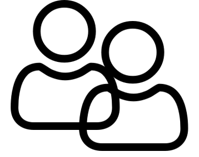 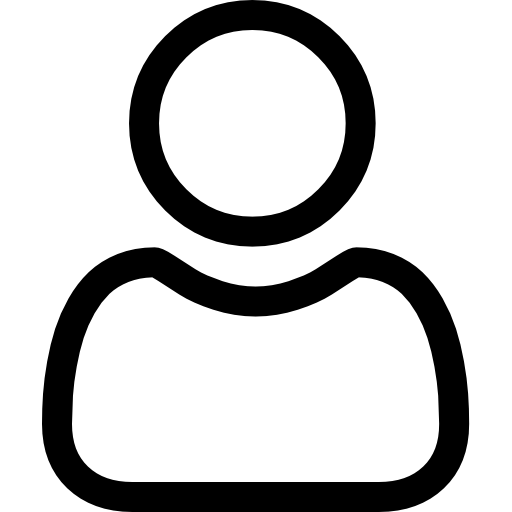 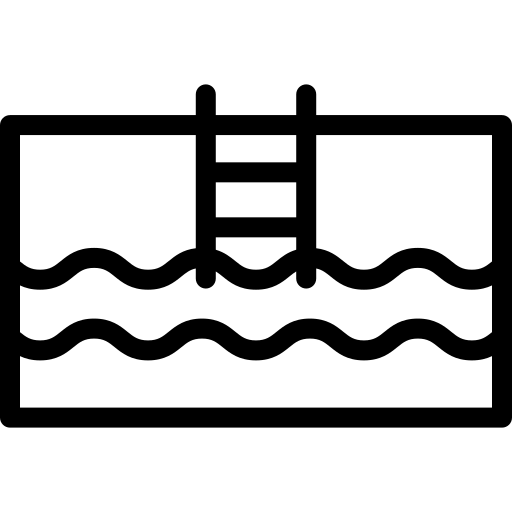 Echtpaar Schottelius
Aannemer Seifer
Partijen sloten overeenkomst voor renovatie zwembad
Gebruikte goederen vertoonden gebreken > echtpaar herstelde zelf en vorderde kosten terug
Duitse recht vereist redelijke termijn > vraag of deze bepaling in overeenstemming was met RL Consumentenkoop 1999. Duitse regering van oordeel dat RL niet van toepassing is
Hof: als dienstverlening belangrijkste aspect is, dan valt de overeenkomst niet onder de RL
*C-247/16, ECLI:EU:C:2017:638
18
Faculteit Rechtsgeleerdheid, Onderzoekseenheid Privaatrecht, Instituut voor Contractenrecht
Toepassingsgebied.
koop – professionele verkoper – consument - consumptiegoed
Verkoper moet optreden in kader van zijn/haar beroepsactiviteit: casuïstische denkoefening
Het Hof van Justitie geeft meer duiding over het begip ‘handelaar’ in Kamenova:
HvJ 4 oktober 2018* (Kamenova)
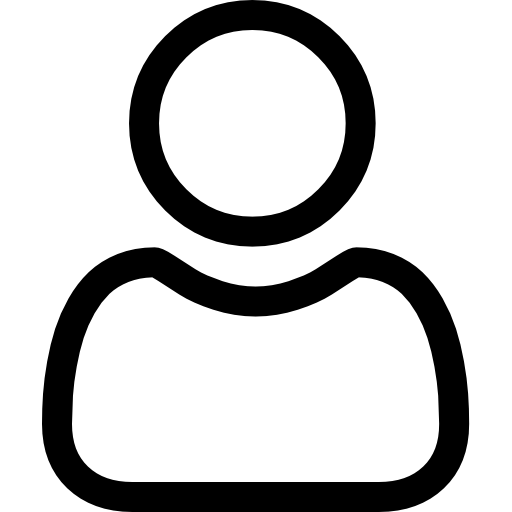 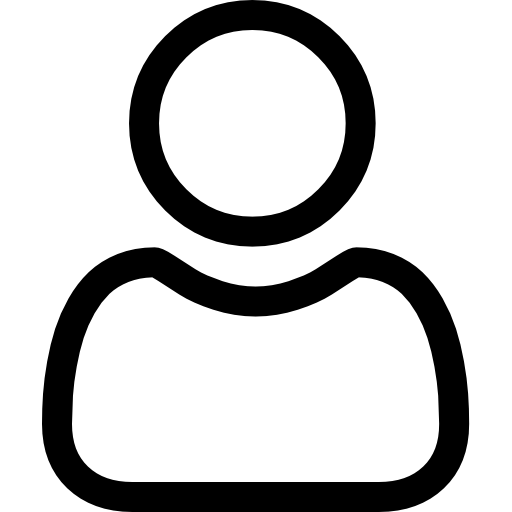 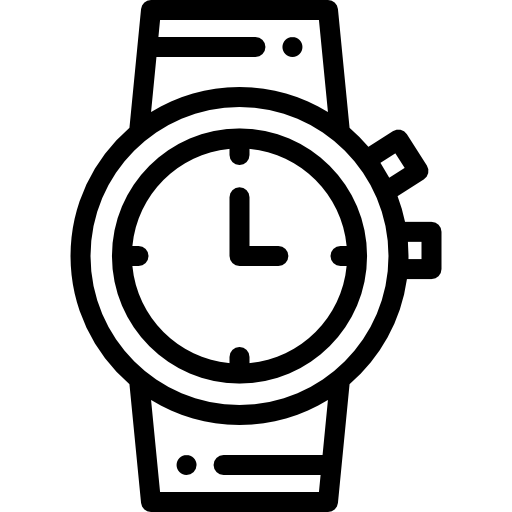 Mevr. Kamenova
consument
Online gekocht horloge voldeed niet aan in advertentie vermelde eigenschappen
Niet voldaan aan vereisten van RL consumentenrechten en oneerlijke handelspraktijken
Boete > vernietigd gezien Kamenova geen handelaar zou zijn > prejudiciële vraag
*C-105/17, ECLI:EU:C:2018:808
19
Faculteit Rechtsgeleerdheid, Onderzoekseenheid Privaatrecht, Instituut voor Contractenrecht
Toepassingsgebied.
koop – professionele verkoper – consument - consumptiegoed
HvJ 4 oktober 2018* (Kamenova)
de verkoop op het onlineplatform op een georganiseerde wijze plaatsvindt,
deze verkoop een winstoogmerk heeft 
de verkoper met betrekking tot de aangeboden goederen beschikt over informatie en technische vaardigheden waarover de consument niet noodzakelijk beschikt, waardoor hij zich in een gunstigere positie bevindt dan de particulier, 
de verkoper een rechtsvorm heeft aangenomen die het hem mogelijk maakt handelsdaden te stellen alsook
in welke mate de onlineverkoop verband houdt met de commerciële en beroepsmatige activiteit van de verkoper,
de verkoper btw-plichtig is,
de verkoper die optreedt namens of voor rekening van een bepaalde handelaar of via een andere persoon die namens hem of voor zijn rekening optreedt, een vergoeding of deel van de winst heeft
de verkoper nieuwe of tweedehandsgoederen koopt om die te verkopen, waardoor deze activiteit met een zekere regelmaat, frequentie en/of gelijktijdig met zijn commerciële of beroepsactiviteit plaatsvindt, of 
de te koop aangeboden producten allemaal van hetzelfde type zijn of dezelfde waarde hebben, in het bijzonder of het aanbod is geconcentreerd op een beperkt aantal producten.
*C-105/17, ECLI:EU:C:2018:808
20
Faculteit Rechtsgeleerdheid, Onderzoekseenheid Privaatrecht, Instituut voor Contractenrecht
Toepassingsgebied.
koop – professionele verkoper – consument - consumptiegoed
Enkel natuuurlijke personen
Bestemmingscriterium op ogenblik sluiten koop
Gemengde overeenkomsten: niet vereist dat koper handelt met doeleinden die ieder beroepskarakter uitsluiten > kijken naar globale context van de overeenkomst (Cass. 9 maart 2018, ECLI:BE:CASS:2018:ARR.20180309.2)
21
Faculteit Rechtsgeleerdheid, Onderzoekseenheid Privaatrecht, Instituut voor Contractenrecht
Toepassingsgebied.
koop – professionele verkoper – consument – consumptiegoed
Lichamelijke roerende goederen
Gsm’s, auto’s, dieren, etc.

RL Consumentenkoop 2019 vervangt term door ‘goederen’. Laat mogelijkheid om bepaalde overeenkomsten uit te sluiten van haar werkingssfeer
Tweedehandsgoederen verkocht op openbare veilingen
Levende dieren
22
Faculteit Rechtsgeleerdheid, Onderzoekseenheid Privaatrecht, Instituut voor Contractenrecht
Conformiteit.
Aansprakelijkheidsvoorwaarden
Consumptiegoed is niet in overeenstemming met de overeenkomst
Gebrek aan overeenstemming bestond op het ogenblik van de levering 
Gebrek aan overeenstemming heeft zich gemanifesteerd binnen de waarborgtermijn 
Gebrek gemeld zijn binnen de meldingstermijn zo deze conventioneel bepaald is 
Vordering moet ingesteld worden binnen de verjaringstermijn
23
Faculteit Rechtsgeleerdheid, Onderzoekseenheid Privaatrecht, Instituut voor Contractenrecht
Conformiteit.
HvJ 3 juli 2017* (Ferenschild) - Vordering binnen verjaringstermijn
Minimumverjaringstermijn geldt ook bij contractuele verkorting waarborgtermijn







Artikel 10.6 Richtlijn Consumentenkoop 2019: afwijking Ferenschild
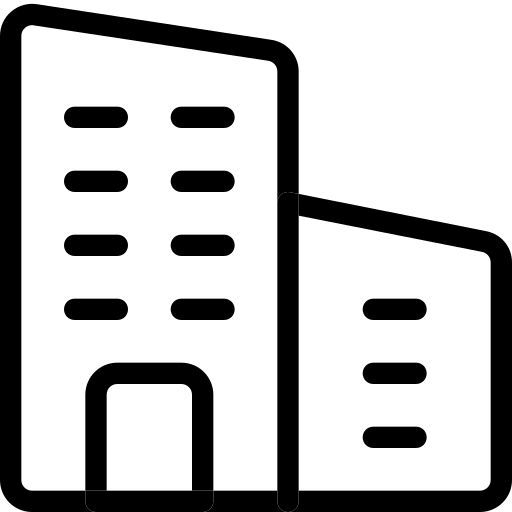 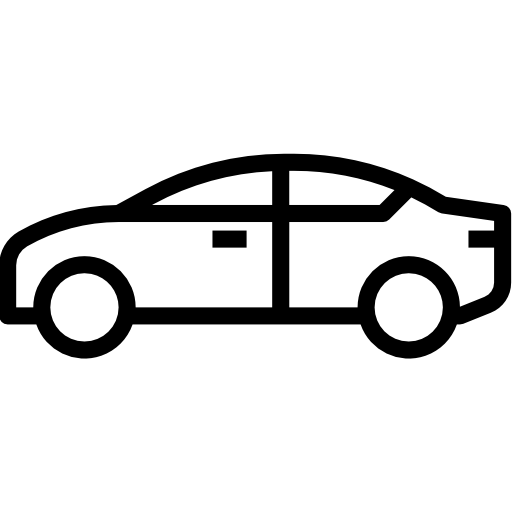 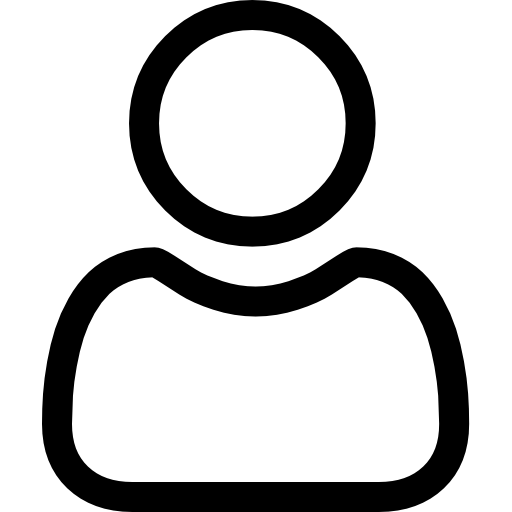 JPC Motor
Ferenschild
21.09.2010
(aankoop/levering)
22.09.2010
(weigering DIV)
21.10.2011
(vraag tot vergoeding)
12.03.2012
(dagvaarding)
Eenjarige waarborgtermijn
*C-133/16, ECLI:EU:C:2017:541
24
Faculteit Rechtsgeleerdheid, Onderzoekseenheid Privaatrecht, Instituut voor Contractenrecht
Conformiteit.
Vordering binnen verjaringstermijn
Onderhandelingen gedurende de waarborgtermijn schorsen indirect de verjaringstermijn. Buiten de waarborgtermijn schorsen zij de verjaring niet 
Cass. 6 maart 2020
Vernietiging arrest dat bepaalde dat vordering verjaard was (dagvaarding 29/11/2016), terwijl de tweedehandswagen was geleverd op 27 september 2014 en de waarborgtermijn bovendien geschorst was gedurende 203 dagen

Richtlijn Consumentenkoop 2019: 
Artikel 10.4 Richtlijn Consumentenkoop 2019 stelt dat indien voor de uitoefening van een remedie in het nationale recht een verjaringstermijn geldt, de lidstaten ervoor moeten zorgen dat deze de consument zijn recht niet verliest vooraleer de garantietermijn verstreken is. Het staat de lidstaten vrij om te kiezen onder welke voorwaarden de verjaringstermijn kan opgeschort of onderbroken worden
25
Faculteit Rechtsgeleerdheid, Onderzoekseenheid Privaatrecht, Instituut voor Contractenrecht
Remedies.
Algemeen
Getrapt systeem
Herstel of vervanging
Ontbinding of prijsvermindering

Richtlijn Consumentenkoop 2019: Prijsvermindering of ontbinding in één van volgende gevallen:
Verkoper heeft herstelling/vervanging niet voltooid of geweigerd
Ondanks pogingen tot herstel blijft niet-conformiteit bestaan
Gebrek is zo ernstig dat een onmiddellijke prijsvermindering of ontbinding gerechtvaardigd is  (vgl. KB 2007 houdende erkenningsvoorwaarden)
26
Faculteit Rechtsgeleerdheid, Onderzoekseenheid Privaatrecht, Instituut voor Contractenrecht
Remedies.
Herstel/vervanging
Voorrang herstel/vervanging ook voor verkoper (right to cure)
Verkoper gevraagd om te herstellen/vervangen?
Ja, maar niet tijdig gereageerd > mogelijkheid tot herstel door derde met terugvordering van alle kosten
Nee > twee visies
Geen recht op terugbetaling
Enkel recht op sowiesokosten [zie supra Cass. 18 juni 2020]

Cass. 18 juni 2020 (zieke hond)
De appelrechters die de [verkoper] veroordeelt tot deze schadevergoeding zonder vast te stellen dat aan de [verkoper] de mogelijkheid werd geboden om zelf tot het kosteloos herstel of de kosteloze vervanging over te gaan, noch vast te stellen dat deze remedies niet meer mogelijk waren, onderling abusief zijn of dat de [verkoper] deze niet binnen een redelijke termijn of zonder ernstige overlast voor de [koper] heeft verricht, verantwoordt zijn beslissing niet naar recht. De omstandigheid dat dieren geen zaken zijn, maar wezens met gevoelens en tussen de [koper] en het hondje mogelijk een emotionele band is ontstaan, leidt niet tot een ander oordeel
27
Faculteit Rechtsgeleerdheid, Onderzoekseenheid Privaatrecht, Instituut voor Contractenrecht
Remedies.
HvJ 23 mei 2019* (Fülla) – modaliteiten herstel/vervanging
Art. 1649quinquies §2 oud BWElke herstelling of vervanging moet, rekening houdend met de aard van het goed en het door de consument beoogd gebruik, binnen een redelijke termijn en zonder ernstige overlast voor de consument verricht worden.
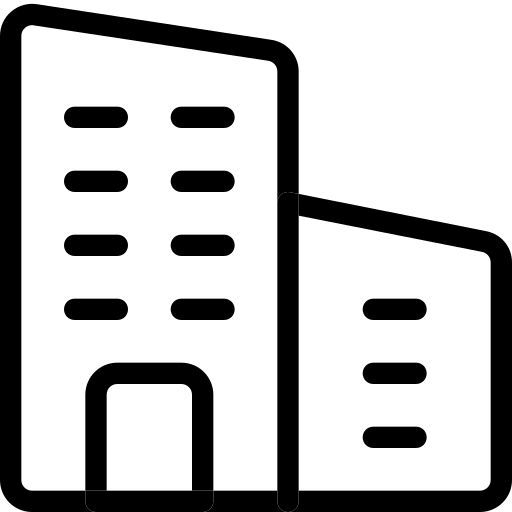 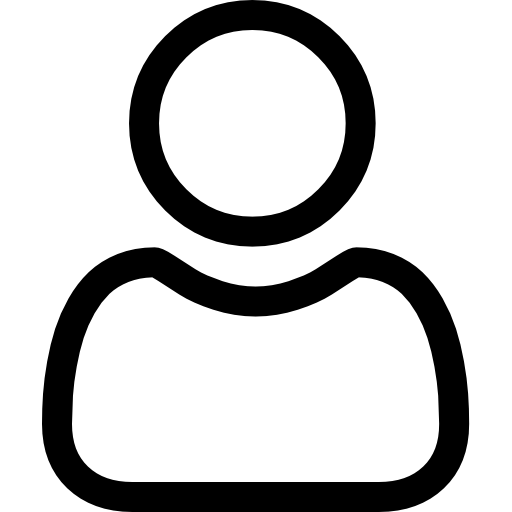 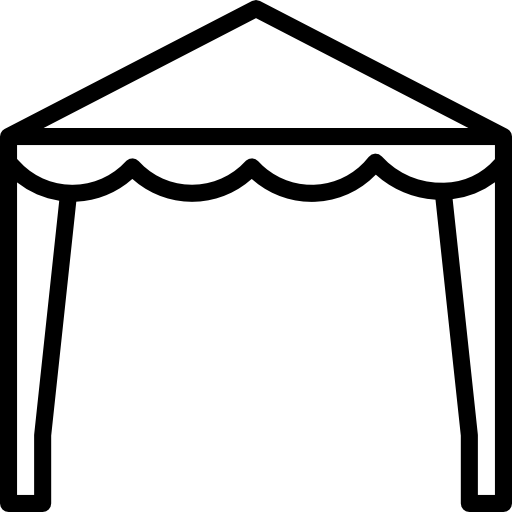 Fülla
Toolport
Fülla koopt bij Toolport telefonisch een tent van vijf bij zes meter. 
Na levering van die tent op het woonadres van Fülla, werd het gebrek aan overeenstemming ervan vastgesteld
Hierop verzocht de koper aan Toolport deze in overeenstemming te brengen op zijn woonadres. De koper heeft die tent niet teruggestuurd naar Toolport, noch voorgesteld om dat te doen. 
Van haar kant heeft Toolport de klachten van Fülla over de niet-overeenstemming van die tent afgewezen als ongegrond. Zij heeft aan Fülla toen niet meegedeeld dat een transport van de tent tot aan haar vestigingsplaats noodzakelijk was en hem evenmin voorgesteld de transportkosten voor te schieten.
*C-52/18, ECLI:EU:C:2019:447
28
Faculteit Rechtsgeleerdheid, Onderzoekseenheid Privaatrecht, Instituut voor Contractenrecht
Remedies.
HvJ 23 mei 2019* (Fülla) – modaliteiten herstel/vervanging
Plaats van kosteloos herstel goed verkocht op afstand afhankelijk van concrete omstandigheden 
Geen algemene verplichting tot voorschieten van de verzendkosten, tenzij het voorschieten van die kosten voor die consument een last betekent die hem ervan weerhoudt om zijn rechten geldend te maken
Verplichting om de koper in te lichten over de plaats waar het goed ter herstelling moet worden aangeboden
Ontbinding of prijsvermindering mogelijk wanneer verkoper in gebreke blijft
*C-52/18, ECLI:EU:C:2019:447
29
Faculteit Rechtsgeleerdheid, Onderzoekseenheid Privaatrecht, Instituut voor Contractenrecht
Weens Koopverdrag
Totstandkoming 
Onderzoeks- en klachtplicht
Remedies
30
Faculteit Rechtsgeleerdheid, Onderzoekseenheid Privaatrecht, Instituut voor Contractenrecht
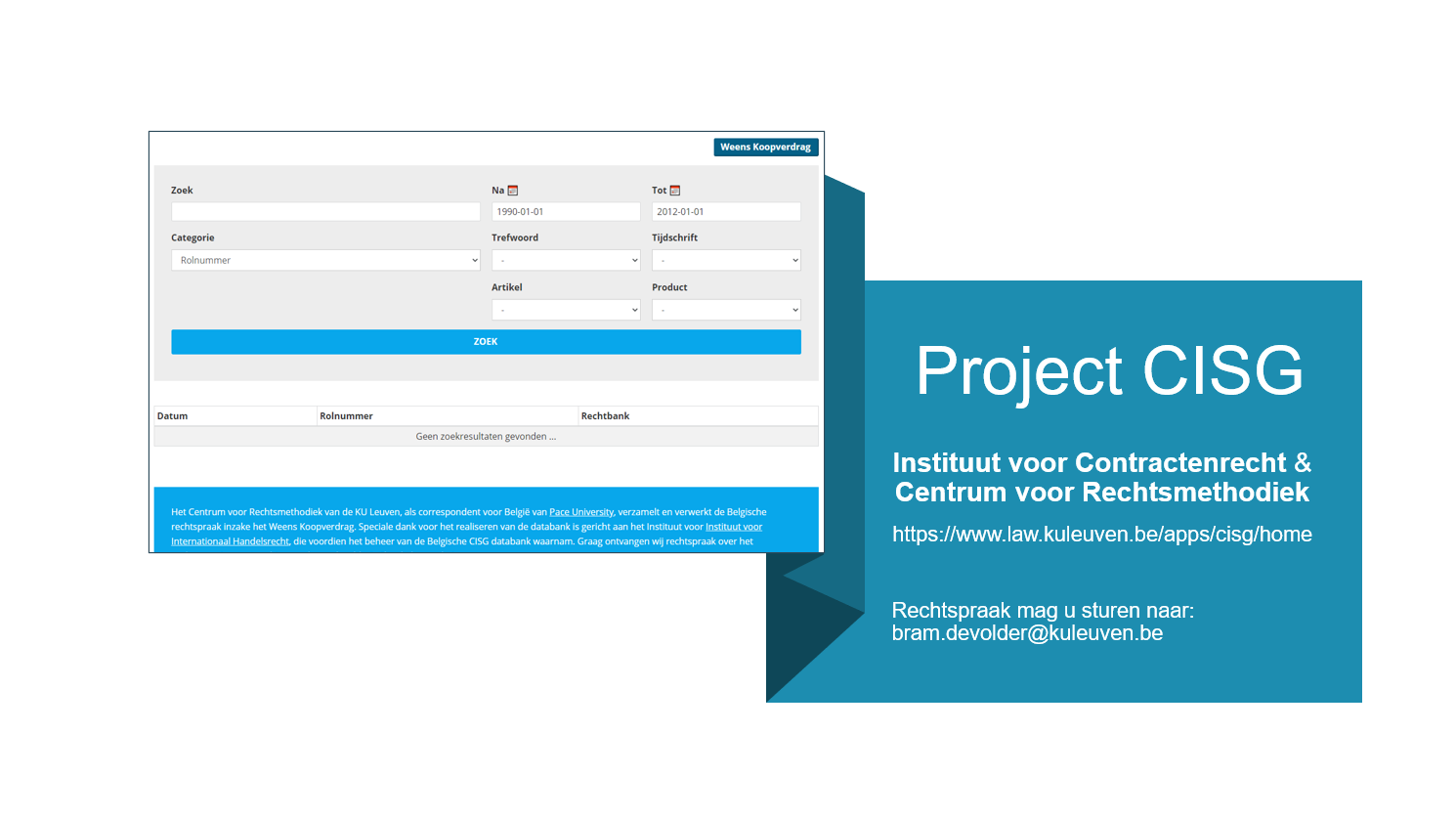 31
Faculteit Rechtsgeleerdheid, Onderzoekseenheid Privaatrecht, Instituut voor Contractenrecht
Toepassingsgebied.
Algemeen (art. 1-2 CISG)
Koop van…

…roerende zaken tussen…

…partijen gevestigd in verschillende Staten
32
Faculteit Rechtsgeleerdheid, Onderzoekseenheid Privaatrecht, Instituut voor Contractenrecht
Algemeen.
Cass. 7 mei 2020* – ambtshalve toepassing
“Wanneer de rechter toepassing maakt van het Weens Koopverdrag als aanvullend recht, moet hij slechts onderzoeken of de partijen niet contractueel van deze bepalingen zijn afgeweken en dient hij de partijen daarover maar te bevragen indien de regelmatig aan zijn beoordeling voorgelegde gegevens enige aanwijzing in die zin bevatten. De rechter miskent het recht van verdediging dan ook niet door ambtshalve toepassing te maken van het Weens Koopverdrag zonder de partijen uit te nodigen stelling te nemen over de vraag of zij al dan niet gebruik hebben gemaakt van artikel 6 CISG”
*ECLI:BE:CASS:2020:ARR.20200507.1N.1, P&B 2020, 103-104
33
Faculteit Rechtsgeleerdheid, Onderzoekseenheid Privaatrecht, Instituut voor Contractenrecht
Onderzoeks- en klachtplicht.
Artikel 38.1 CISG legt aan de koper een korte termijn op om de goederen te keuren. De koper verliest bovendien het recht om zich te beroepen op een niet-conformiteit wanneer deze de verkoper niet binnen een redelijke termijn inlicht nadat de koper het gebrek ontdekt heeft of behoorde te ontdekken met voldoende duiding van de aard en de omvang van de tekortkoming (art. 39.1 CISG)
Het al dan niet vervuld zijn van deze protestplicht wordt door de rechter vastgesteld. Deze kan het advies van een gerechtsdeskundige inwinnen om te bepalen of al dan niet voldaan is aan de termijn
De verkoper kan zich echter niet beroepen op die artikelen als de niet-conformiteit betrekking heeft op feiten die hij kende of waarvan hij niet onkundig had kunnen zijn en die hij niet aan de koper heeft meegedeeld. Artikel 40 CISG legt een positieve mededelingsplicht op aan de verkoper wil hij een beroep doen op de termijnen van de artikelen 38-39 CISG  (zie Cass. 27 januari 2017)
34
Faculteit Rechtsgeleerdheid, Onderzoekseenheid Privaatrecht, Instituut voor Contractenrecht
Bedankt voor uw aandacht!
Bernard TillemanGewoon hoogleraar KU LeuvenProdecaan Rechtsgeleerdheid

bernard.tilleman@kuleuven.be
https://www.kuleuven.be/wieiswie/nl/person/00017264
Frederik Van den AbeeleAssistent Contractenrecht KU LeuvenGastmedewerker UHasselt

frederik.vandenabeele@kuleuven.be
https://www.kuleuven.be/wieiswie/nl/person/00125913
Bron afbeeldingen: Flaticon.com
35
Faculteit Rechtsgeleerdheid, Onderzoekseenheid Privaatrecht, Instituut voor Contractenrecht